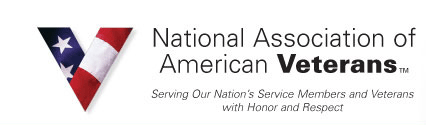 We’ve assisted hundreds of  severely wounded veterans returning from Iraq and Afghanistan. We have helped single military parents who are overwhelmed with balancing duty, caring for their children, and we help them transition back into civilian society, and much more.NAAV plugs the gaps to ensure all their needs are met. Despite the cadre of agencies and organizations serving our veterans, some of our heroes fall through the cracks, or they simply have needs others can’t satisfy. That’s where NAAV steps in. NAAV was formed as a nonprofit in direct response to this critical gap in services for our heroes. Could you consider a donation to our service members and veterans and their families? Our ability to help depends on your generosity. Explore our website and you’ll realize our service members and veterans still need a great deal from us. They served bravely and sacrificed so much. Today I’m asking you to “serve” by giving generously to NAAV.

 Please make check or money order payable to:
        
        NAAV, c/o Executive Director,        P.O. Box 6865, Washington, DC 20020-0565

        NAAV is a nonprofit organization 501 (c) (3).
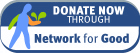 Click on the tabs below to discover how your contribution per pay period* can make a difference to CFC charities in our communities, our nation, and around the world.
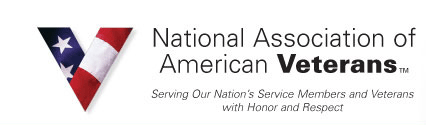 $10
Bus or metro fare to a job interview or doctor’s appointment
Provide a family of three with needed toiletries
Lunch while at a doctors appointment
Canned goods
Laundry supplies
Paper products
Cleaning supplies
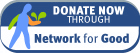 Click on the tabs below to discover how your contribution per pay period* can make a difference to CFC charities in our communities, our nation, and around the world.
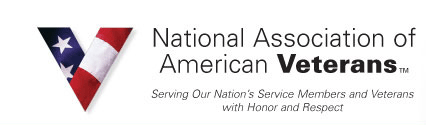 $15
Prescription co-pay
Batteries and flashlight to a family without electricity
Laundry soap
Eating utensils
Wrappers to preserve food
Medication
Clothing for a child
Haircut for a vet
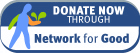 Click on the tabs below to discover how your contribution per pay period* can make a difference to CFC charities in our communities, our nation, and around the world.
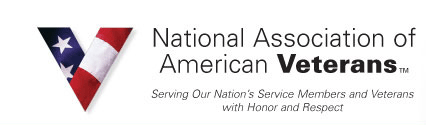 $20
Gas for the car
School supplies
Groceries for a single meal that feeds a family of four
School lunches for a week
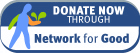 Click on the tabs below to discover how your contribution per pay period* can make a difference to CFC charities in our communities, our nation, and around the world.
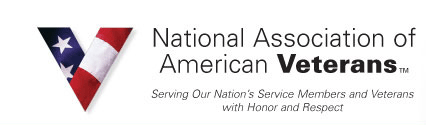 $25
Cab fare
Diapers
Formula
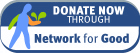 Click on the tabs below to discover how your contribution per pay period* can make a difference to CFC charities in our communities, our nation, and around the world.
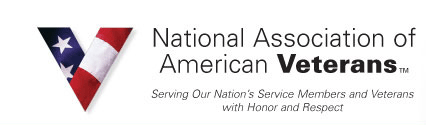 $50
Utility bills
Feed a family of four for a week
Emergency auto repairs
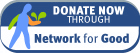 Click on the tabs below to discover how your contribution per pay period* can make a difference to CFC charities in our communities, our nation, and around the world.
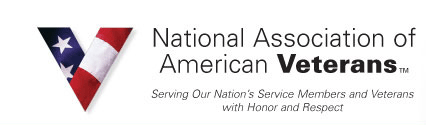 $100
Car payment
Feed a family of four for a month
Clothes
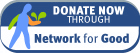 Click on the tabs below to discover how your contribution per pay period* can make a difference to CFC charities in our communities, our nation, and around the world.
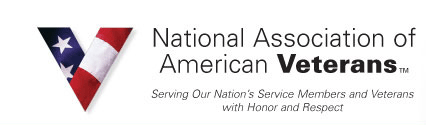 Gift cards
Help fill an immediate need
Volunteer your time
Sponsor a single-parent family or disabled veteran returning from the Iraq and Afghanistan.
Other ways to help
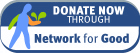 Click on the tabs below to discover how your contribution per pay period* can make a difference to CFC charities in our communities, our nation, and around the world.
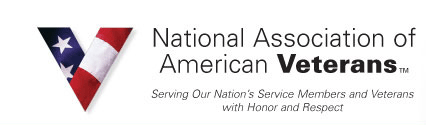 Donate now
Check or money order
	Please make check or money order payable to:
 	NAAV, c/o Executive Director 
Gift cards
 
Send your check, money order, or gift cards to:

NAAV, c/o Executive Director,P.O. Box 6865, Washington, DC 20020-0565

NAAV is a nonprofit organization 501 (c) (3).
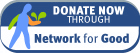 Donation Options